Le Digital Services Act
Emmanuel Netter, professeur de droit privé à l'université de Strasbourg
CDPF (UR 1351)
Retour en 2000 : la directive e-commerce
Editeurs
Hébergeurs
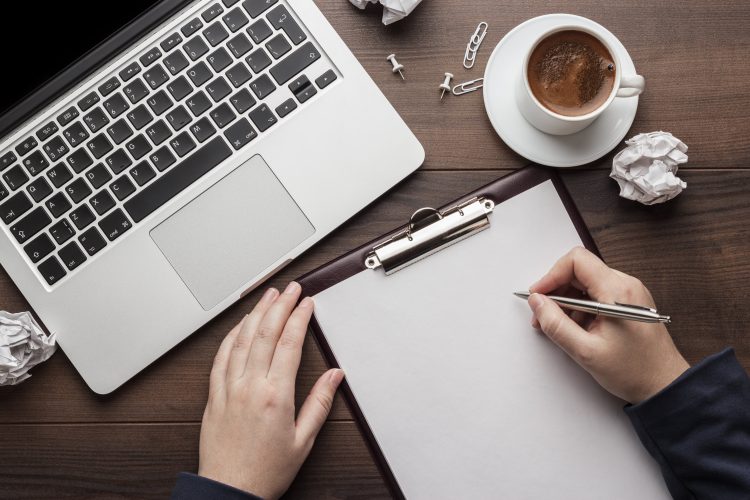 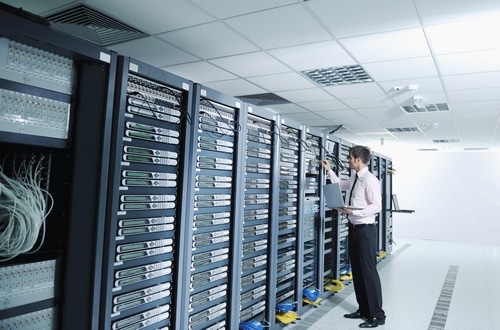 ?
Cette photo par Auteur inconnu est soumise à la licence CC BY-NC-ND
Cette photo par Auteur inconnu est soumise à la licence CC BY-NC-ND
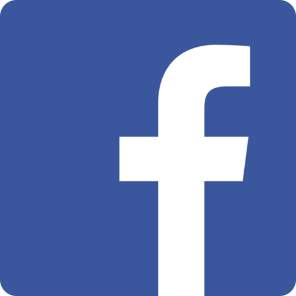 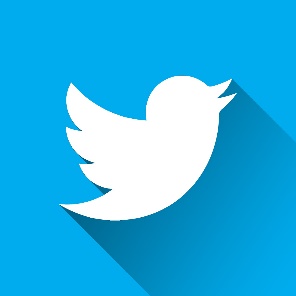 Cette photo par Auteur inconnu est soumise à la licence CC BY-SA
Un point de départ inchangé
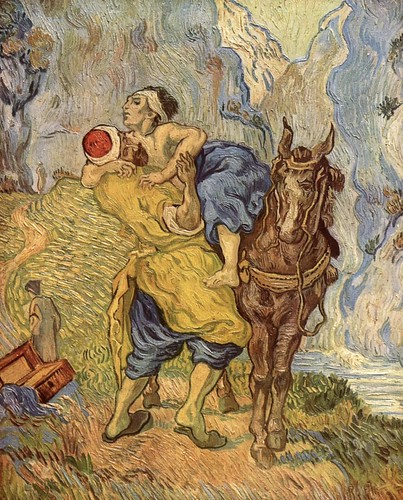 Cette photo par Auteur inconnu est soumise à la licence CC BY-SA-NC
Cette photo par Auteur inconnu est soumise à la licence CC BY-NC
Injonctions d’agir et d’informer : l’inertie sanctionnée
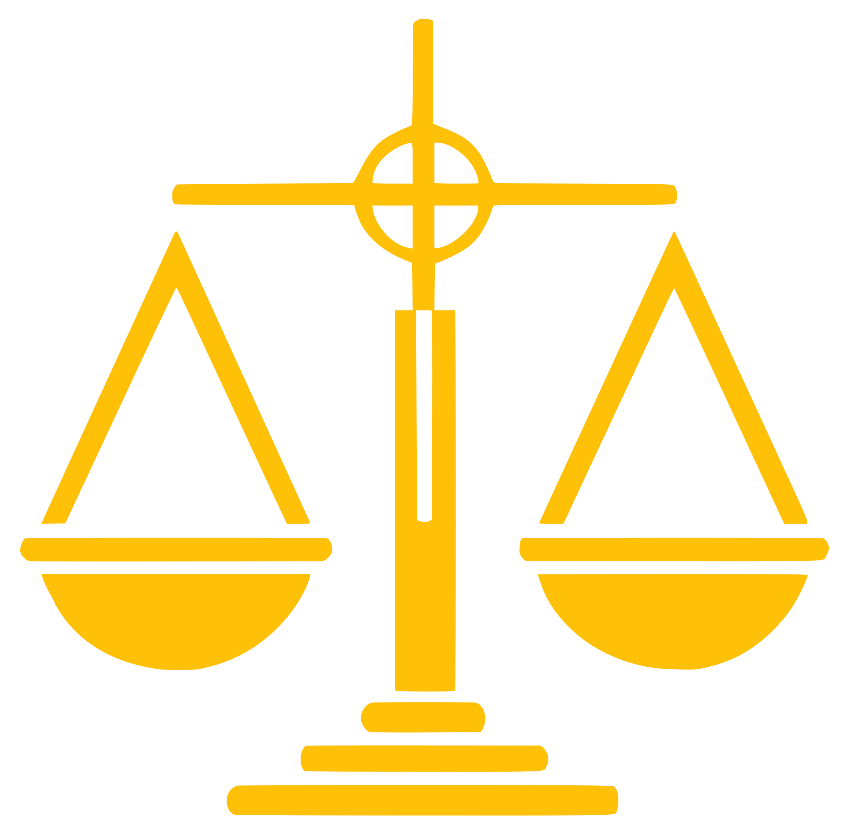 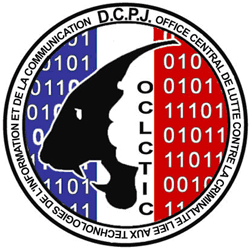 Examen par les plateformes : le déclenchement
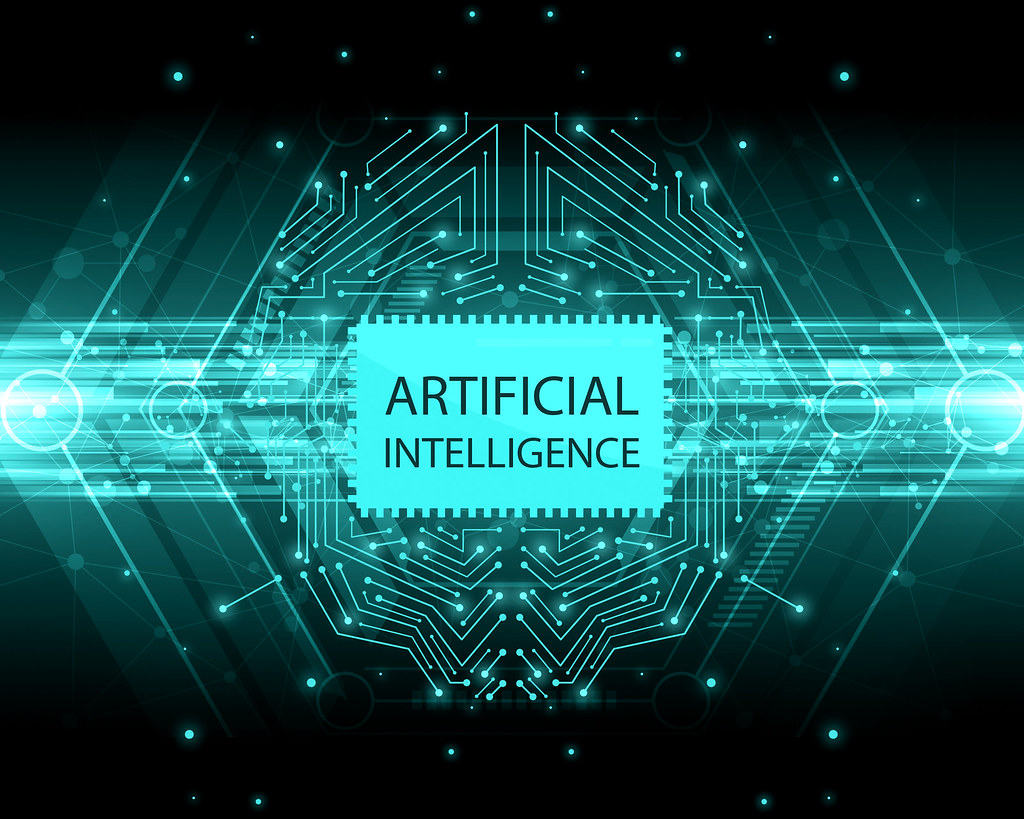 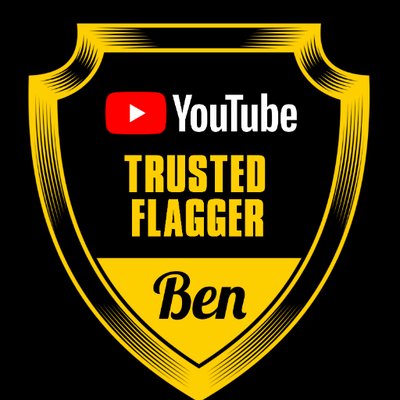 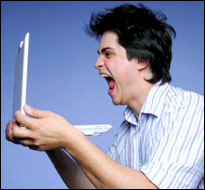 Cette photo par Auteur inconnu est soumise à la licence CC BY-ND
Cette photo par Auteur inconnu est soumise à la licence CC BY
Les fondements de la décision
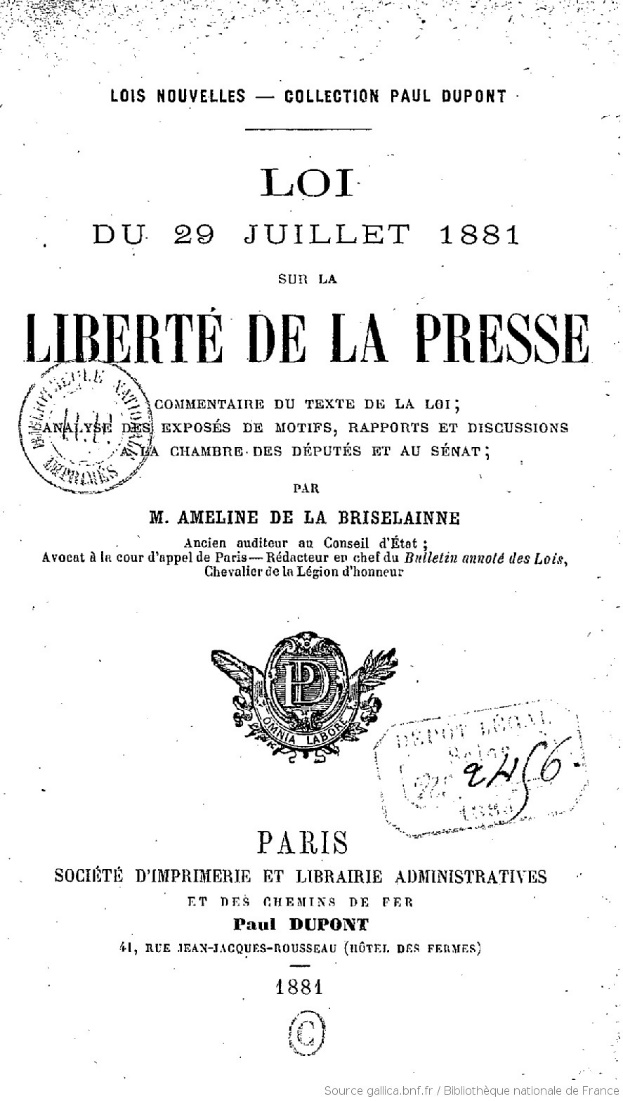 Cette photo par Auteur inconnu est soumise à la licence CC BY-SA
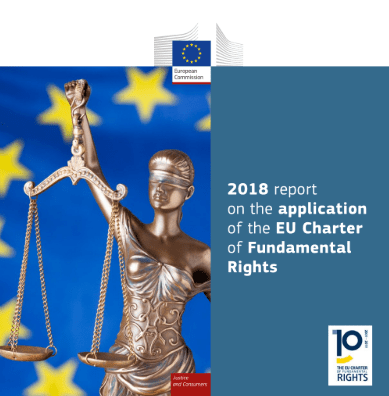 Cette photo par Auteur inconnu est soumise à la licence CC BY-NC
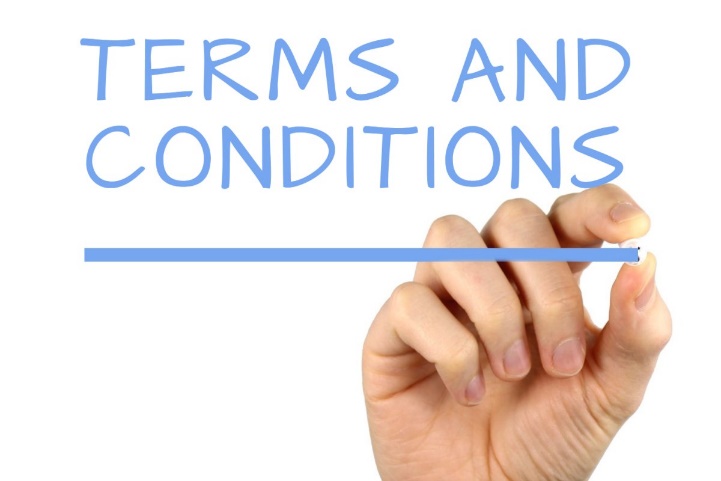 VS
Cette photo par Auteur inconnu est soumise à la licence CC BY-NC-ND
Des garanties
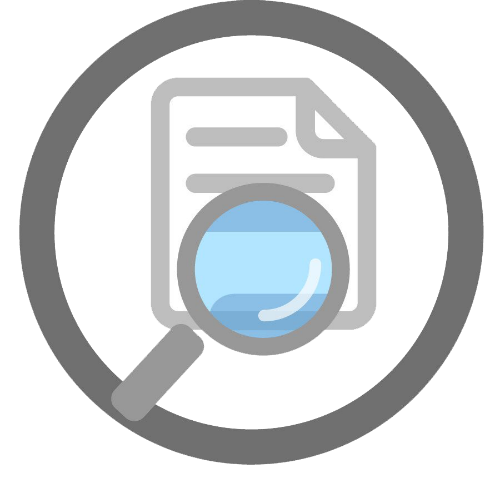 Motivation
Cette photo par Auteur inconnu est soumise à la licence CC BY-NC
Recours
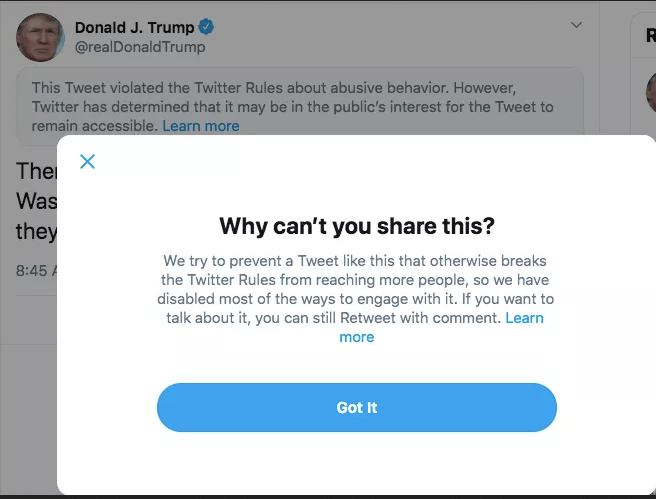 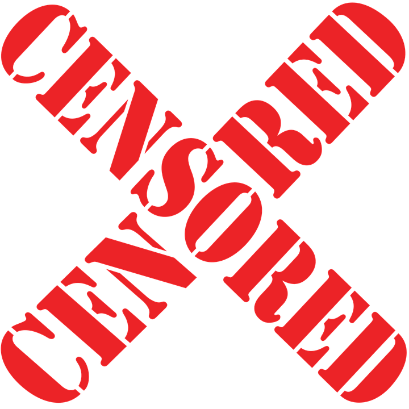 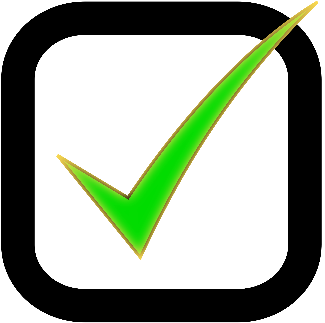 Transparence
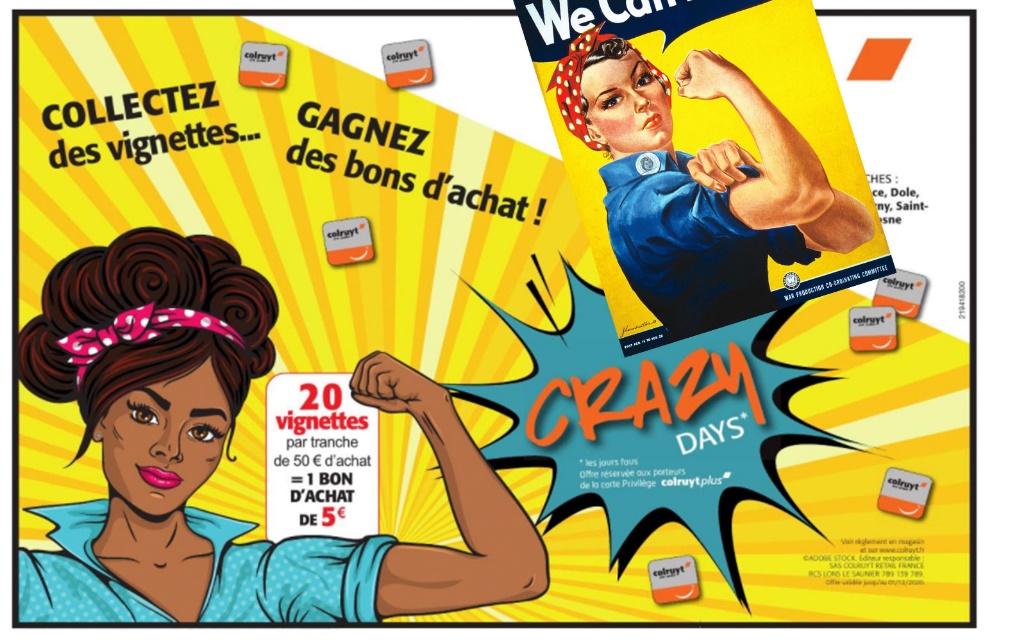 Cette photo par Auteur inconnu est soumis à la licence CC BY-NC-ND
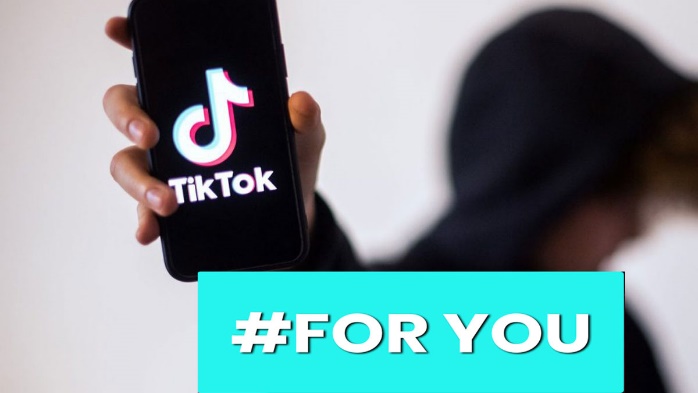 Cette photo par Auteur inconnu est soumis à la licence CC BY
Cette photo par Auteur inconnu est soumis à la licence CC BY-SA-NC
Très grandes plateformes
Risques systémiques

Audits

Accès aux données
Cette photo par Auteur inconnu est soumise à la licence CC BY-SA
Sanctions
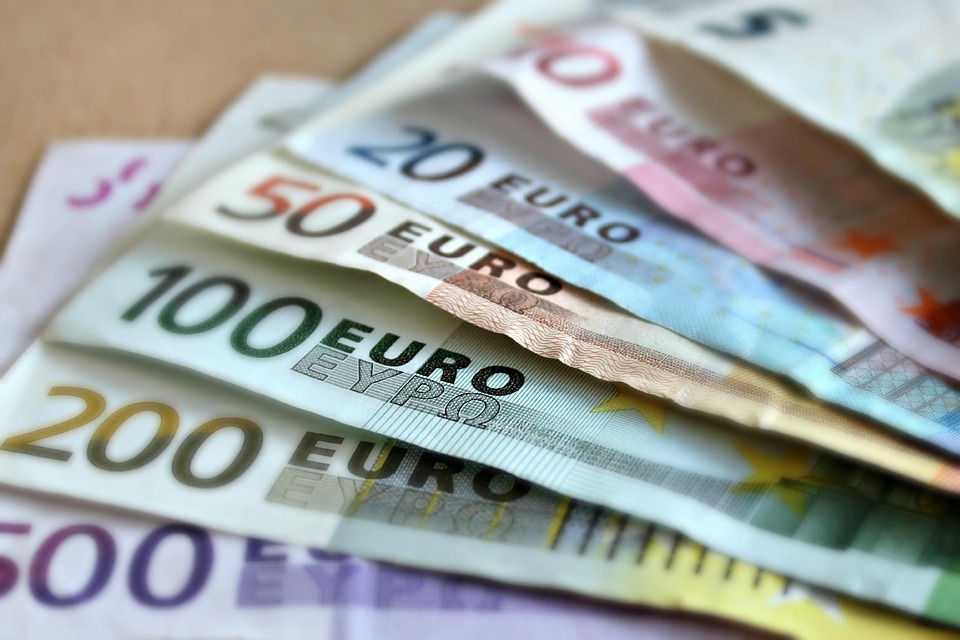 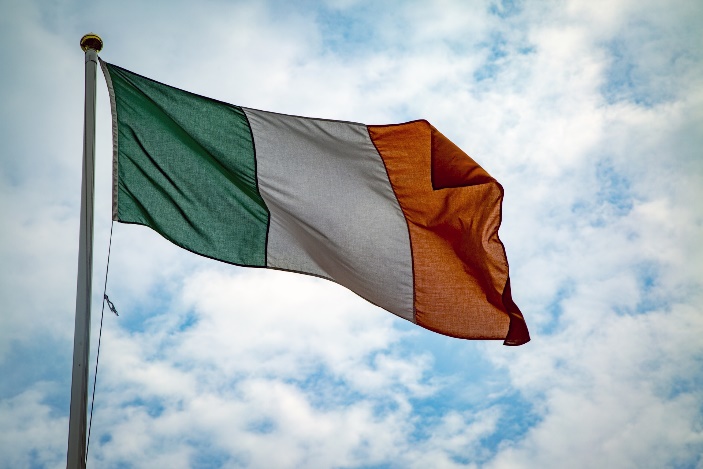 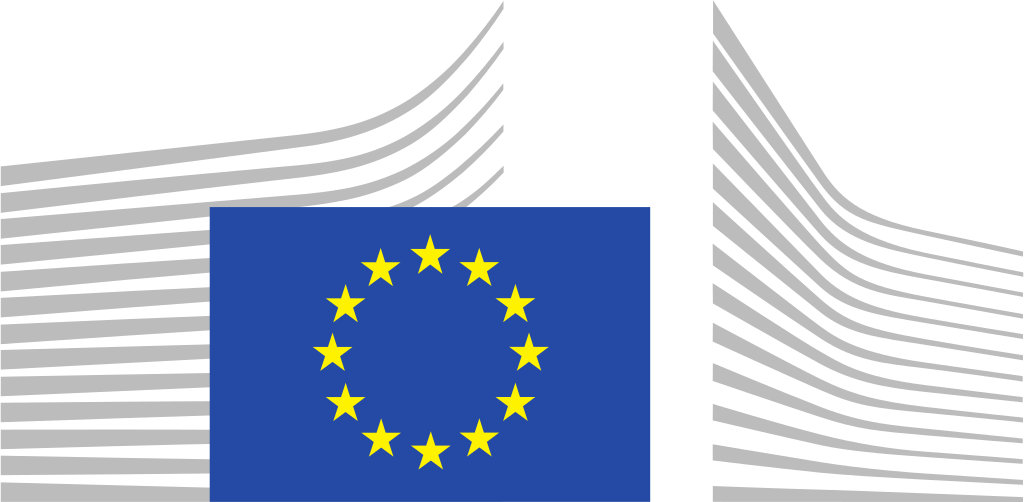 Cette photo par Auteur inconnu est soumis à la licence CC BY-SA
Conclusion : quels rôles pour les différents acteurs ?
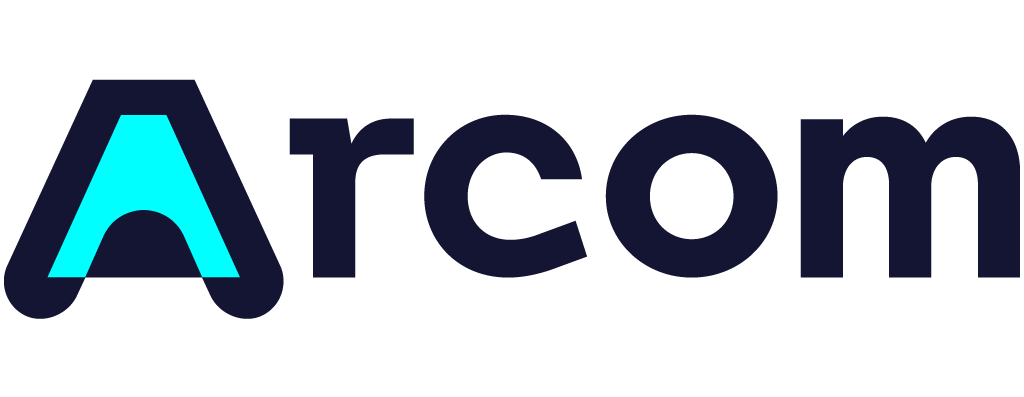 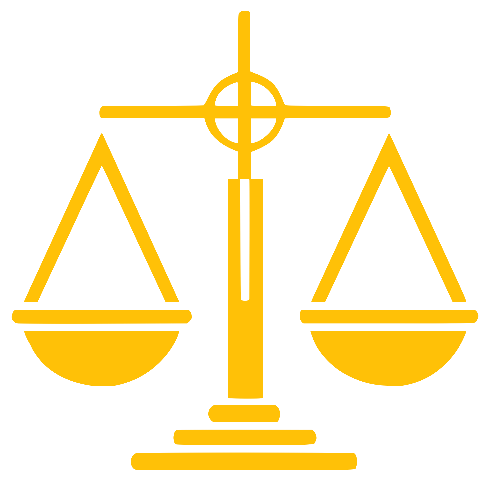 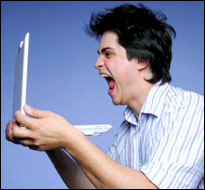 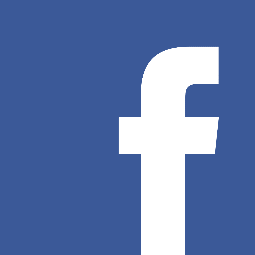 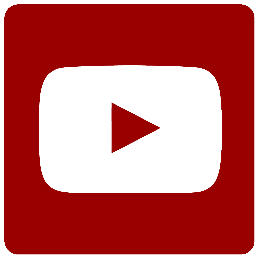 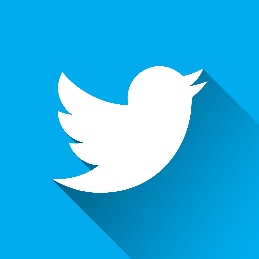